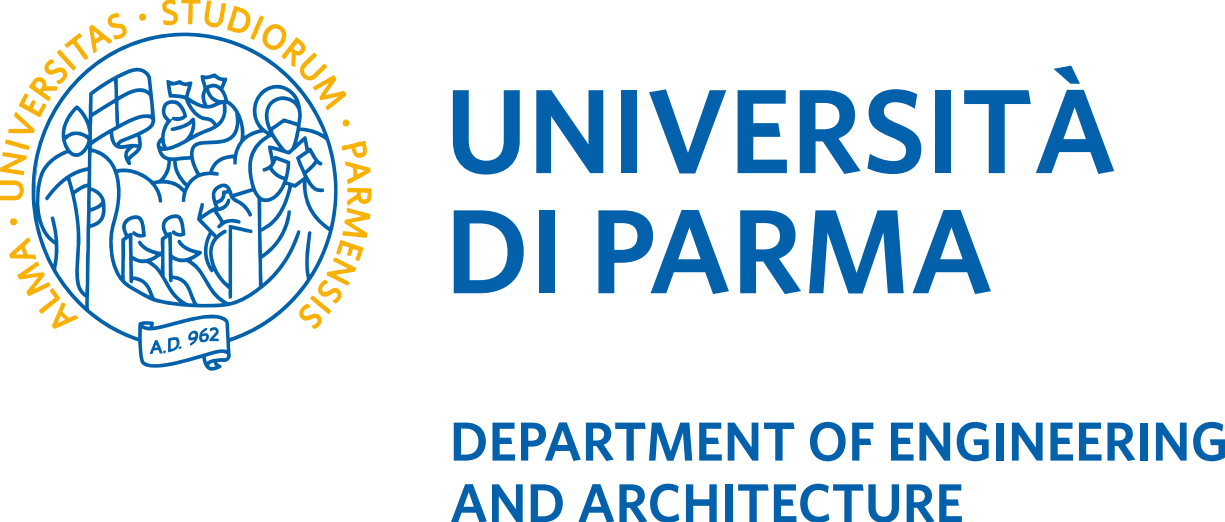 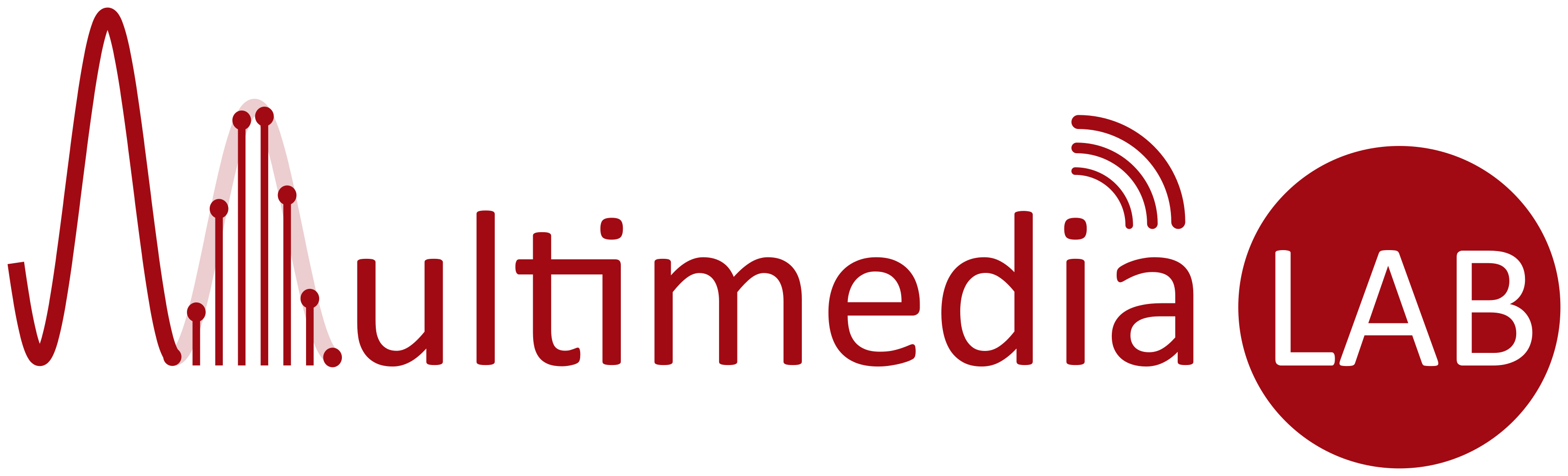 DIGITAL SIGNAL PROCESSING ALGORITHMS FOR ACTIVE CONTROL OF INDIVIDUAL ACOUSTIC ZONES
Presented by:
ANATOLIJ BORRONI
27/05/2022
Individual sound zones
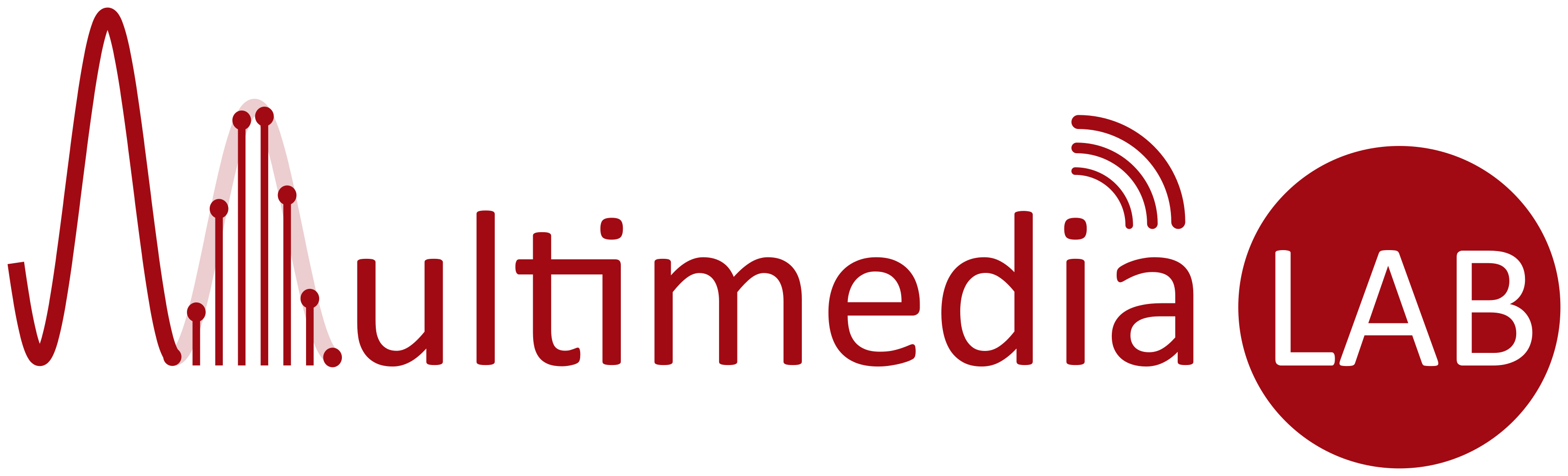 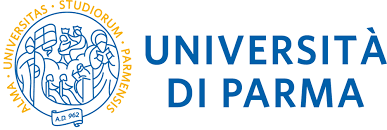 Target: create individual sound regions in the shared environment where people perceive different audio contents
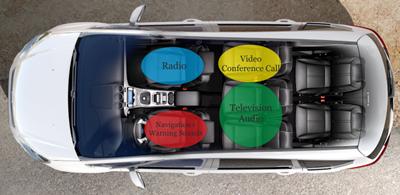 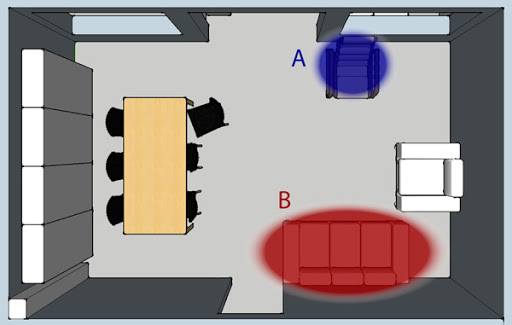 27/05/2022
Anatolij Borroni
1
Applications
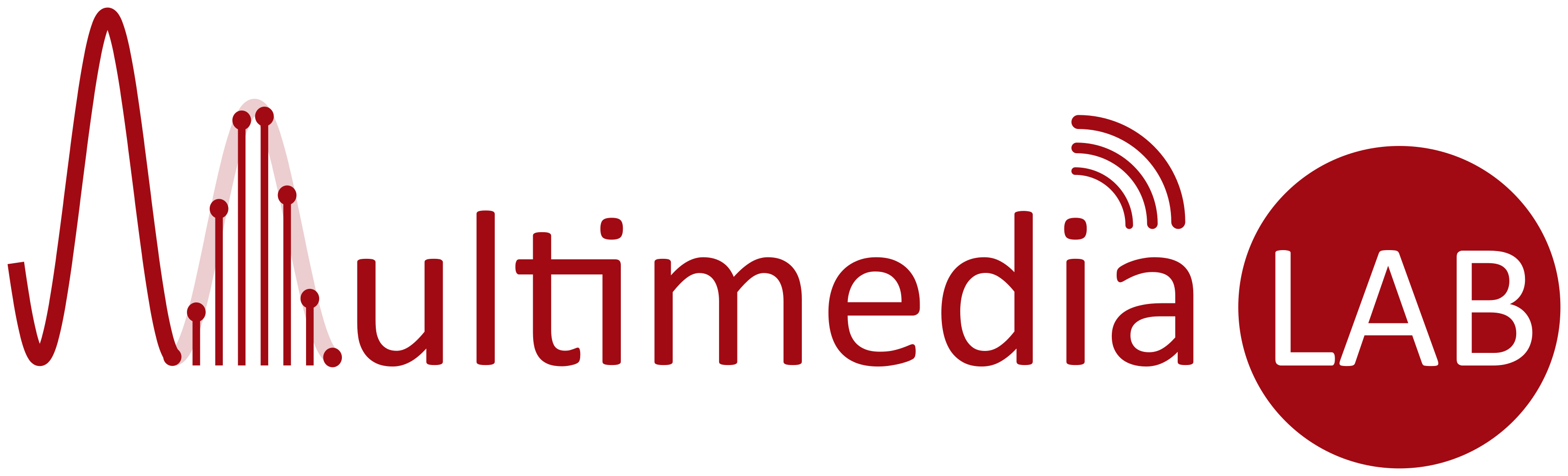 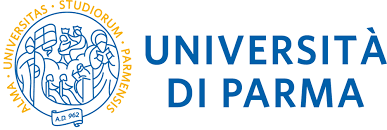 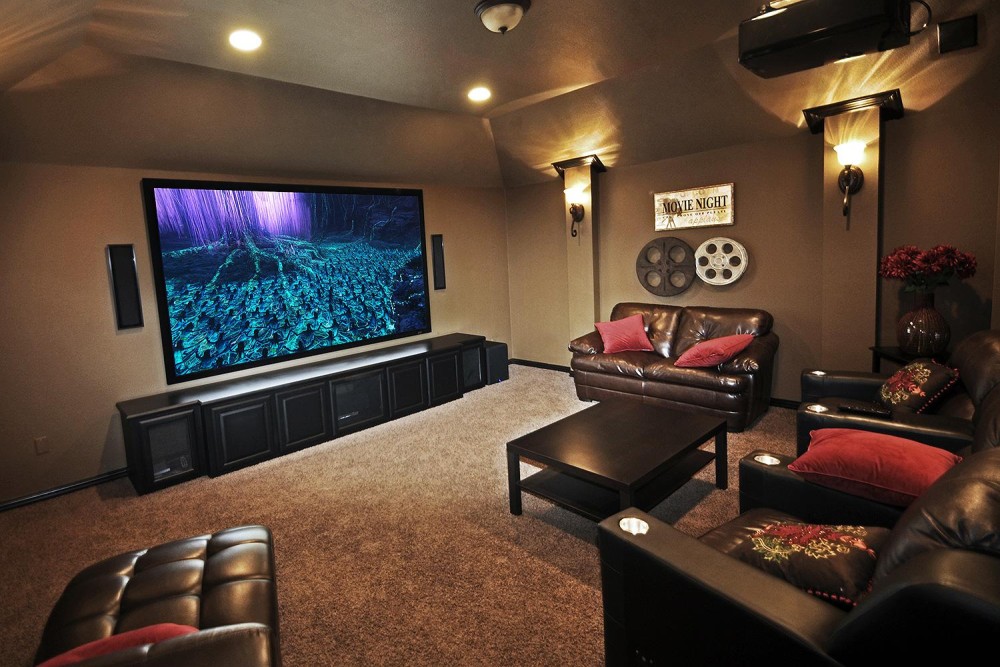 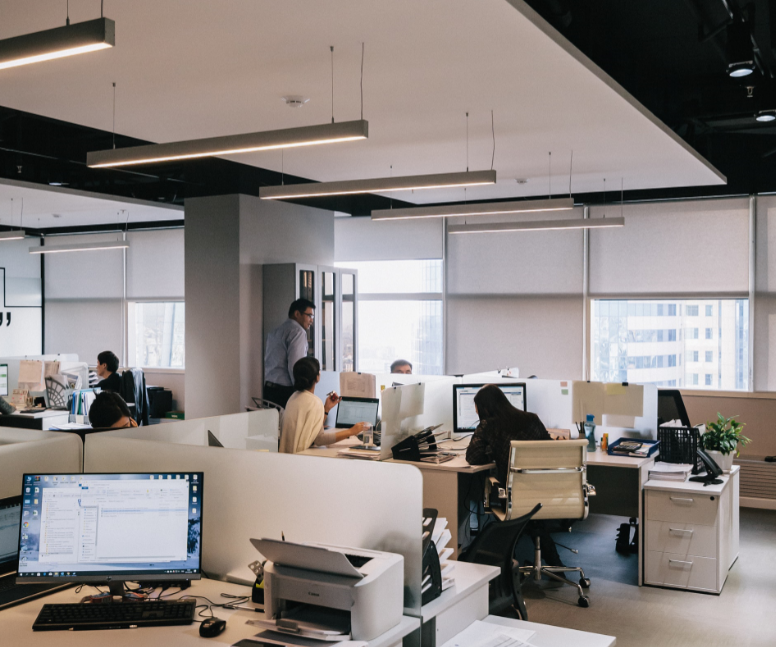 Personal spaces and vehicles


Public spaces and vehicles
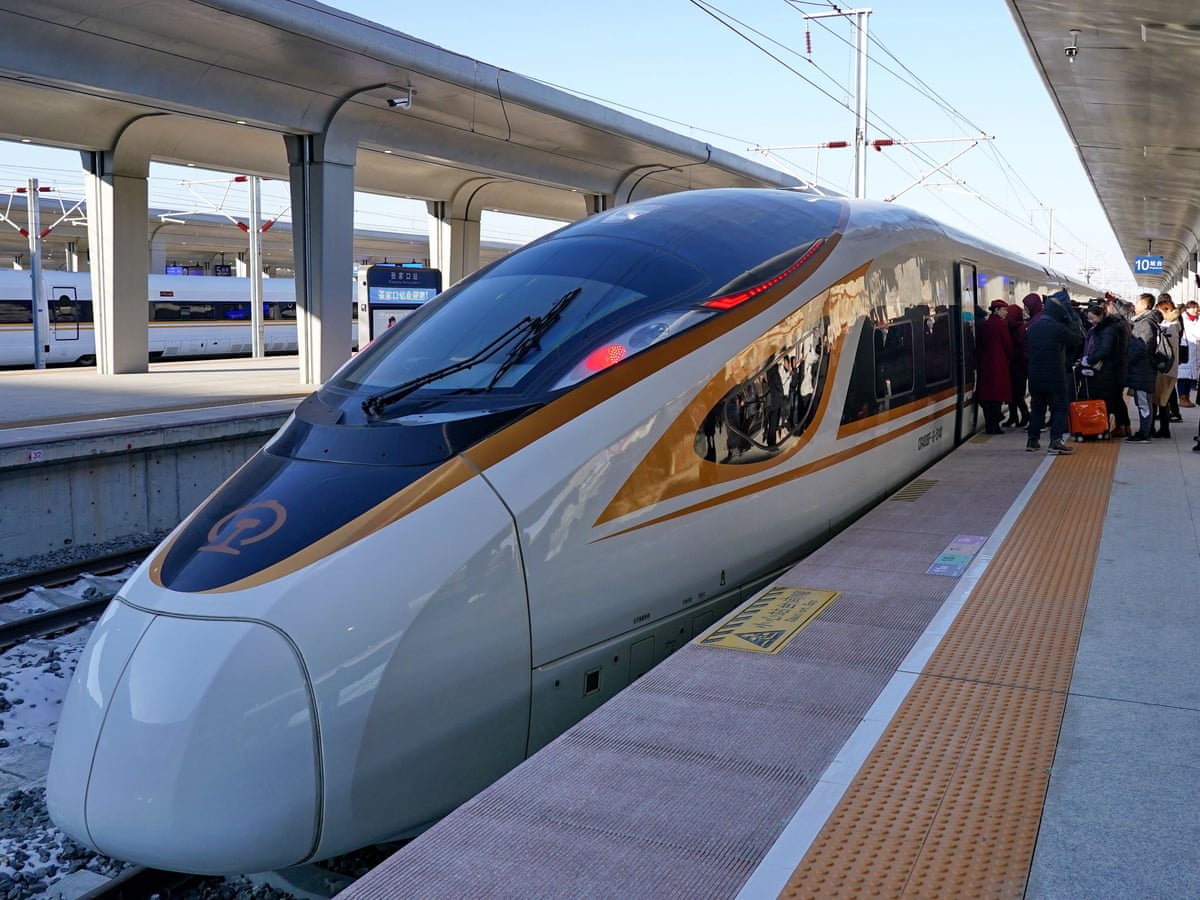 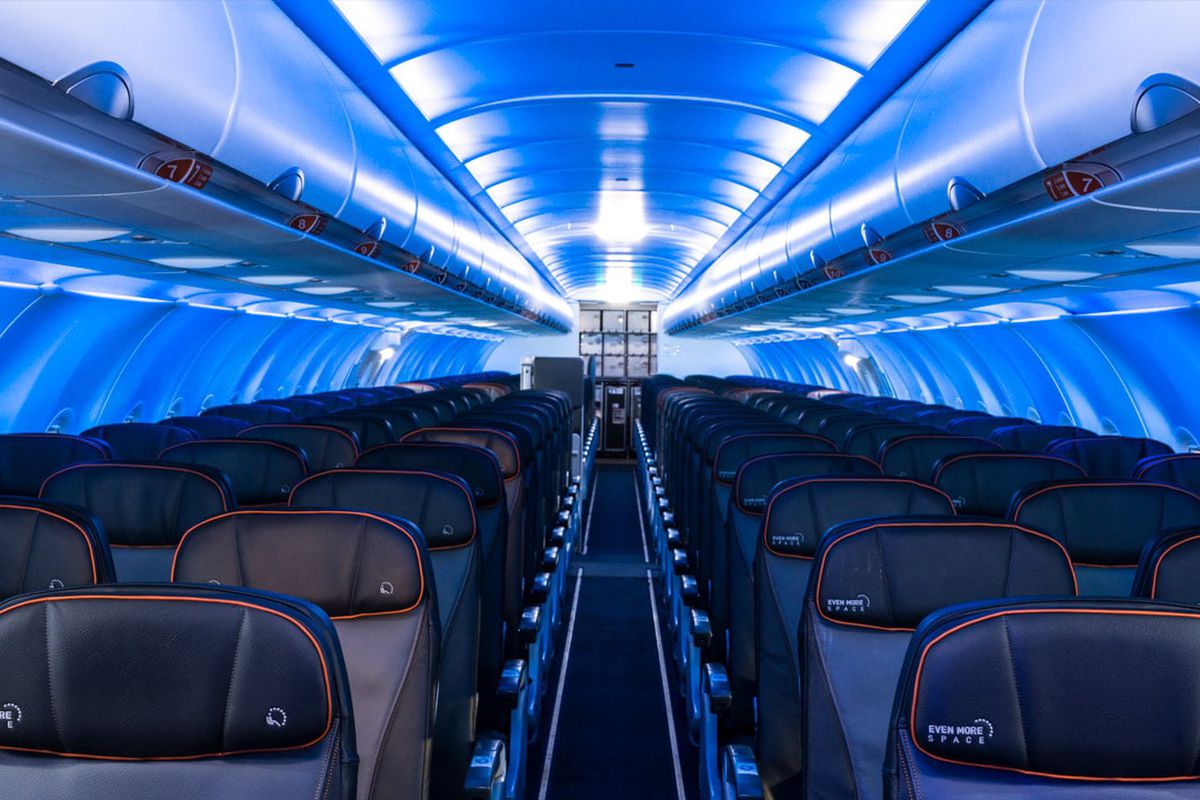 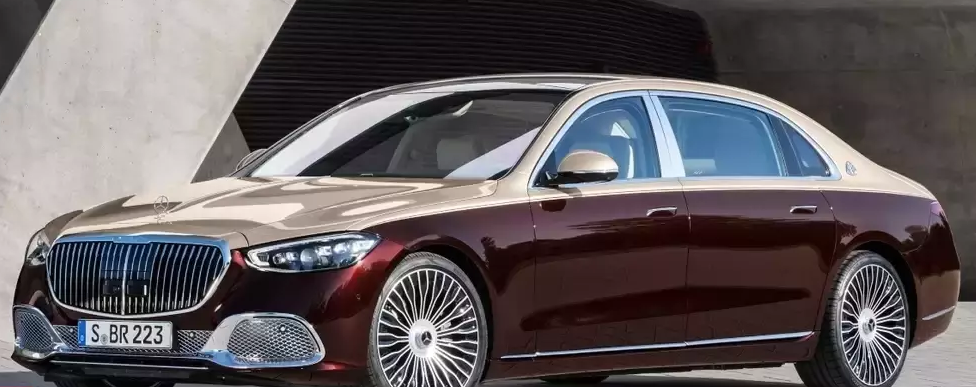 27/05/2022
Anatolij Borroni
2
Model
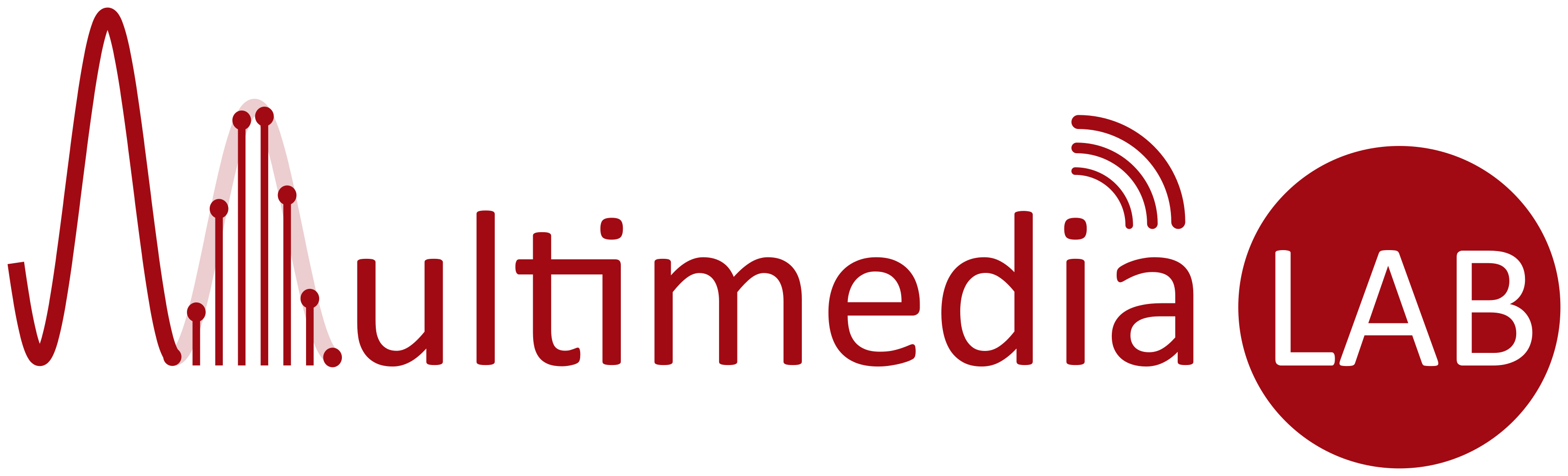 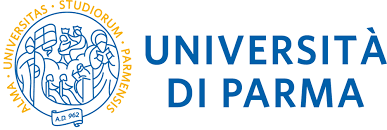 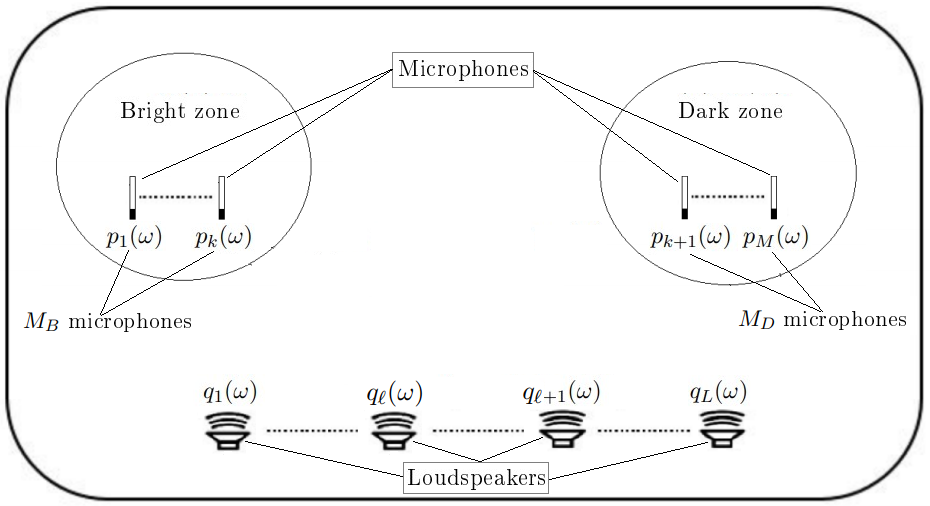 27/05/2022
Anatolij Borroni
3
Superposition Principle
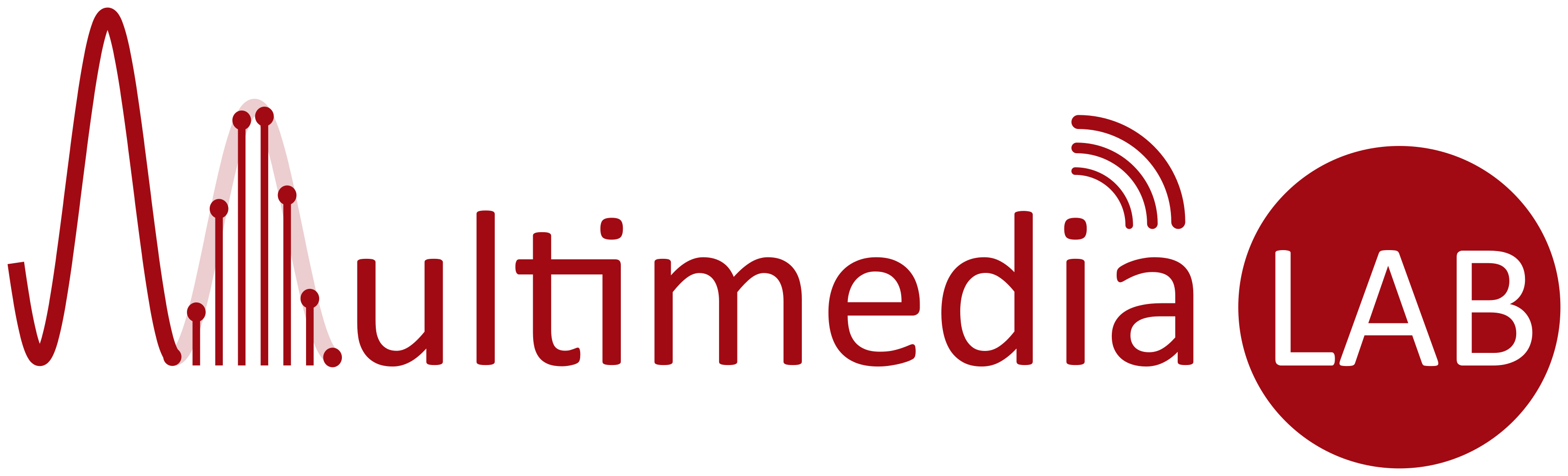 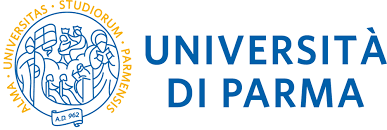 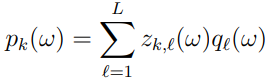 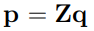 +
Audio signal
Microphone acoustic pressure
+
Loudspeaker-microphone FRs
+
Loudspeaker pre-filters
27/05/2022
Anatolij Borroni
4
How?
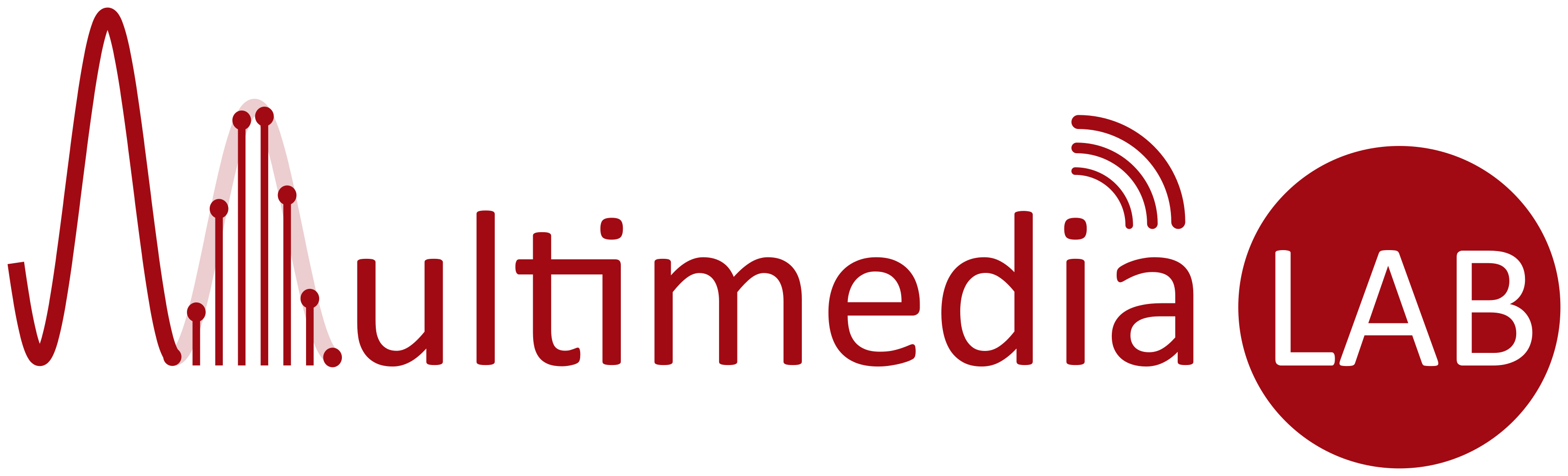 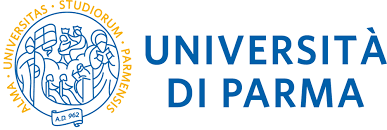 1° step: measurement of the impulse responses between each loudspeaker and each microphone
2° step: calculation of the optimal loudspeaker pre-filters by the chosen algorithm (Pressure Matching, Acoustic Contrast Control, etc.)
27/05/2022
Anatolij Borroni
5
Performance example
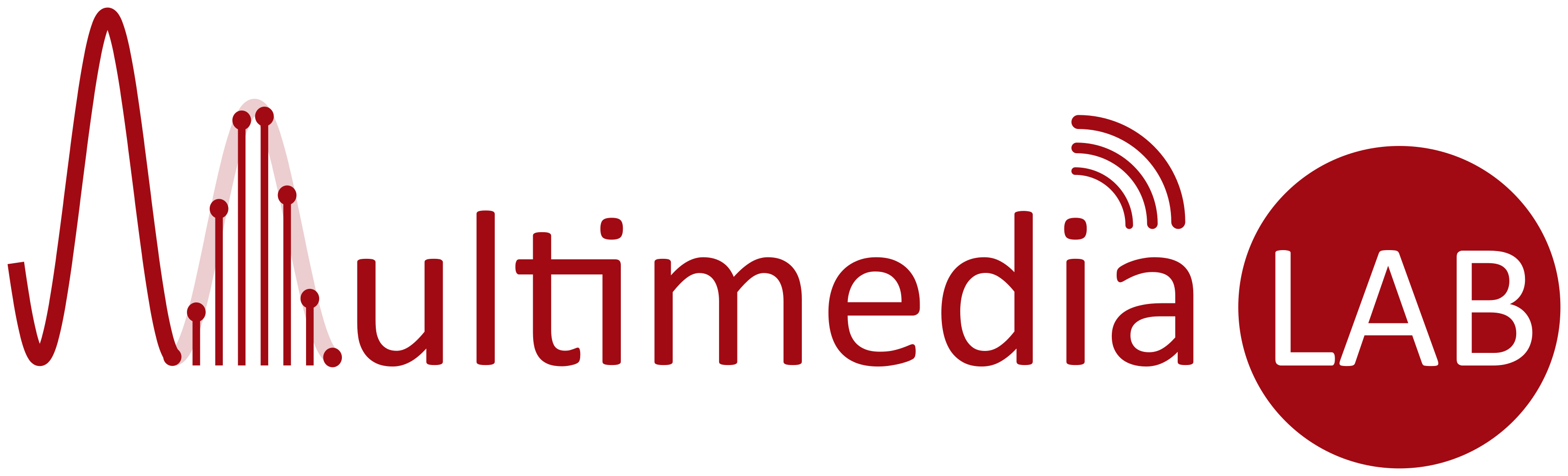 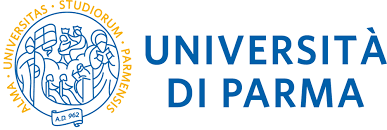 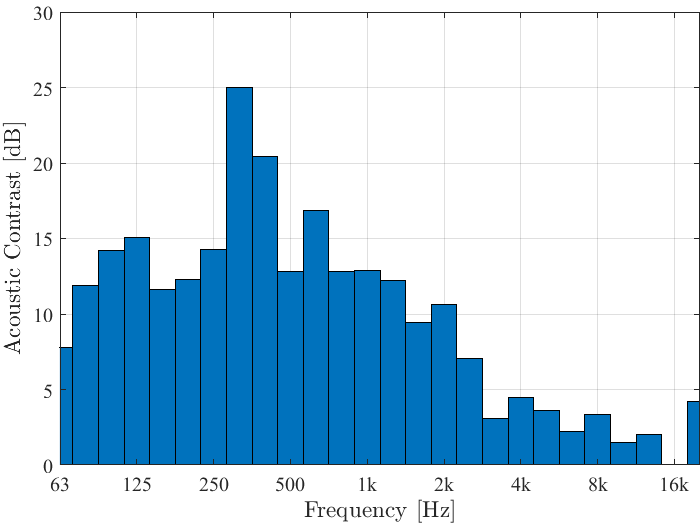 Acoustic contrast: difference between the sound pressure levels (dB) of 2 different regions
27/05/2022
Anatolij Borroni
6
Future works
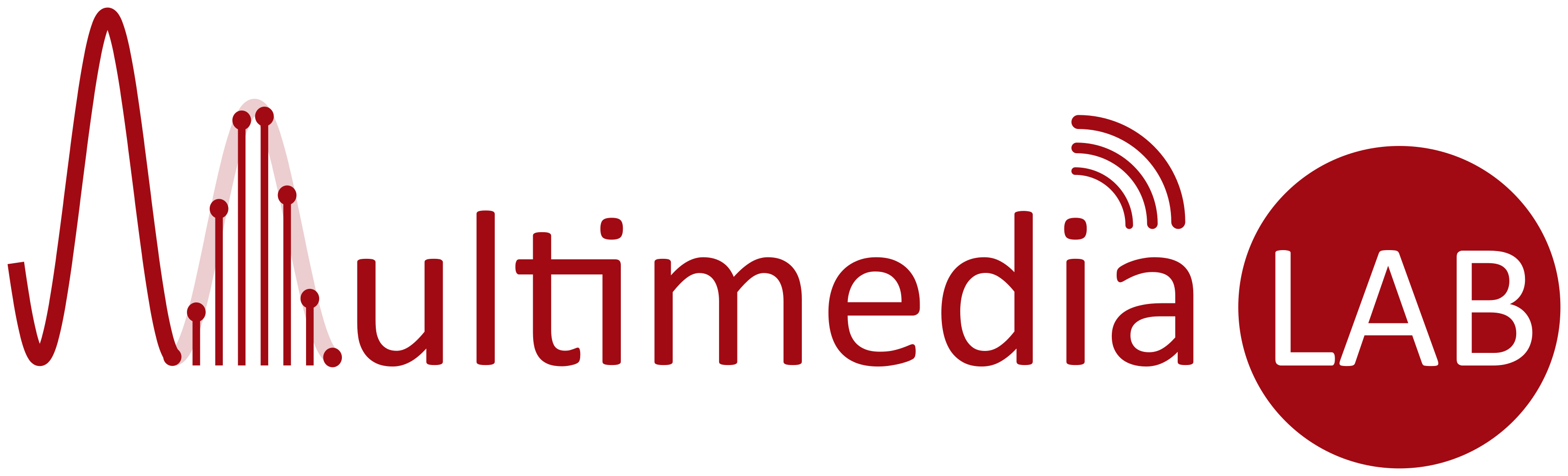 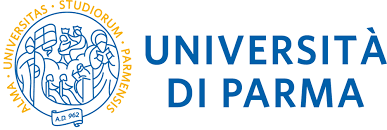 Analysis of the channel matrix eigenvalues for performance prediction and loudspeaker calibration

Performance comparison between system with more microphones than loudspeakers and vice-versa

Derivation and implementation of perceptual metrics for performance evaluation

Derivation and implementation of algorithms based on perceptual metrics
27/05/2022
Anatolij Borroni
7